Phonics Day 2
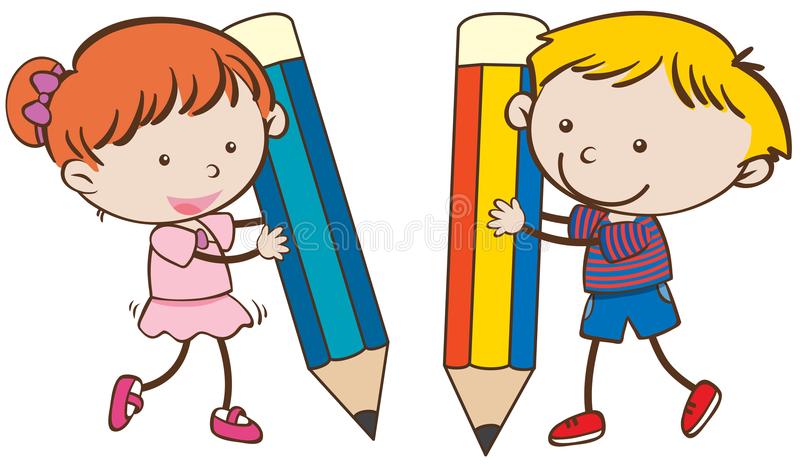 You will need –
White board and pen
‘High 5’ hand strategy
Alphabet letters
We are learning to make sentences using words with our new phoneme.
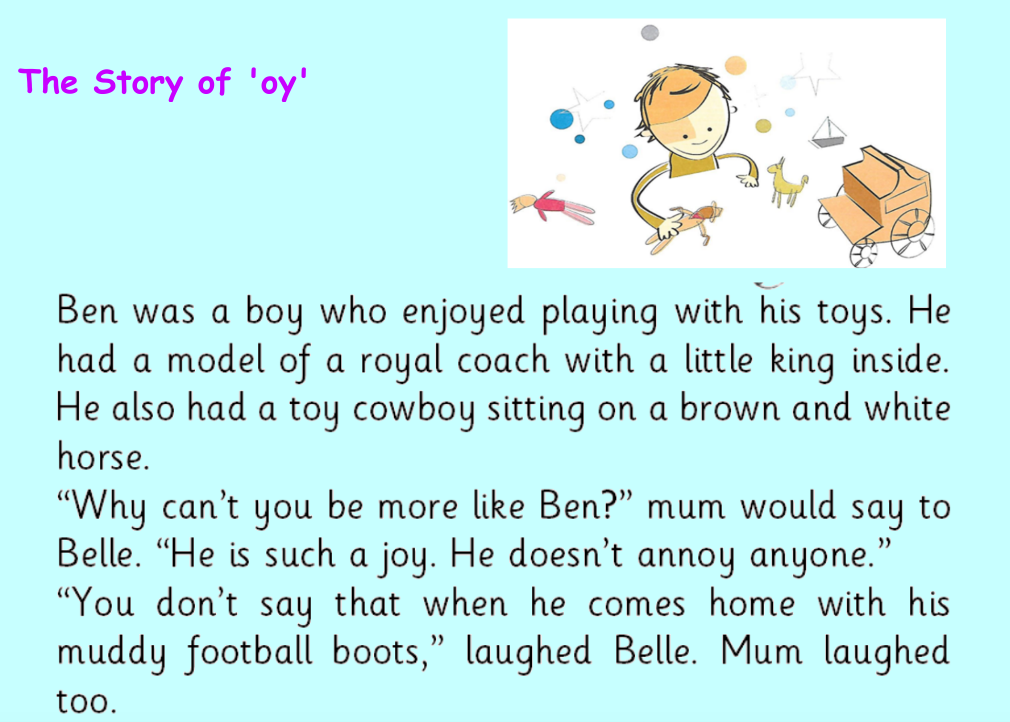 Revision of ‘oy’ phoneme
Making sentences with our new phoneme
You are going to create your own sentences using the words in the lists below. 
REMEMBER your core targets when writing your sentences - capital letters, full stops, finger spaces and joining words (and, but).
P2 Words:
cowboy
toy
annoy
joy
loyal
P3 Words:
employ
destroy
voyage
oyster
annoyed